Decision List-Based Representation of Bithreshold Functions
Vladyslav Kotsovsky and Anatoliy Batyuk
goalS of research
Study of conditions on the terms of the decision list ensuring that it produces a bithreshold function.
Design and justification of the effective learning algorithm, which can be applied in the synthesis of the bithreshold neuron realizing the output function of the decision list.
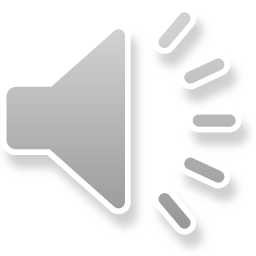 2
Decision List
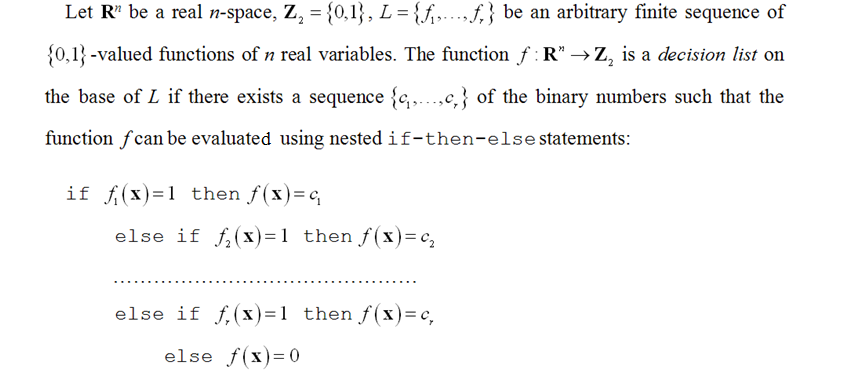 3
model of bithreshold neuron
4
Bithreshold Functions
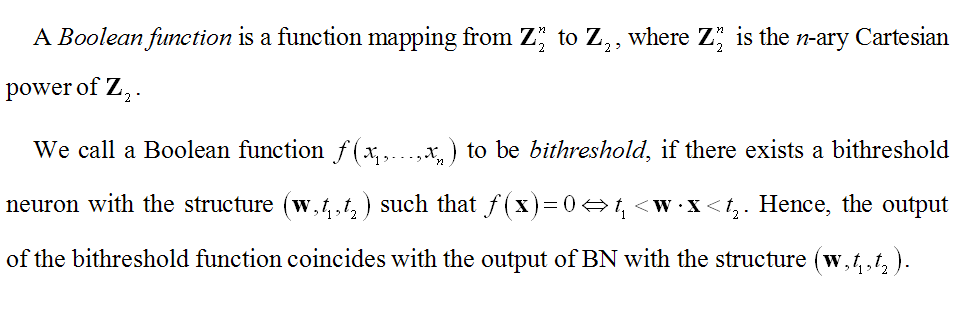 5
Theoretical  foundation
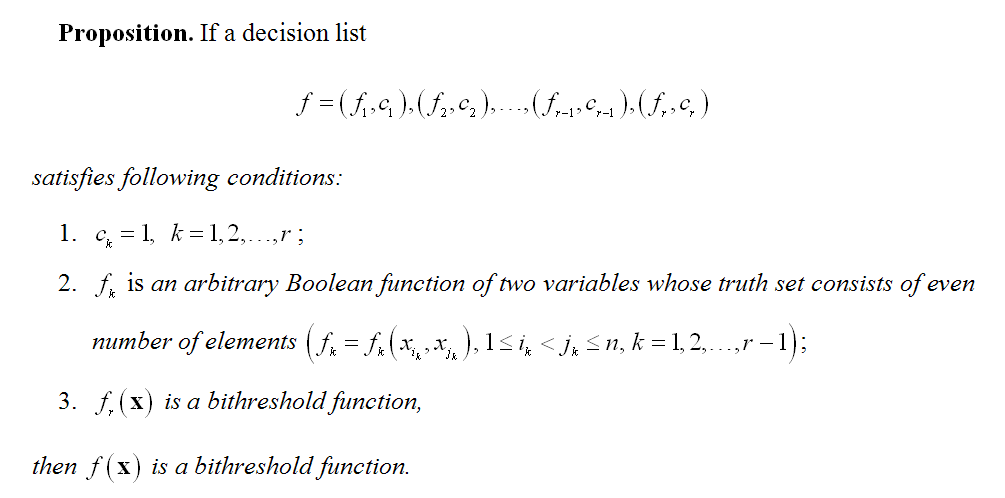 6
Learning Algorithm for Decision List
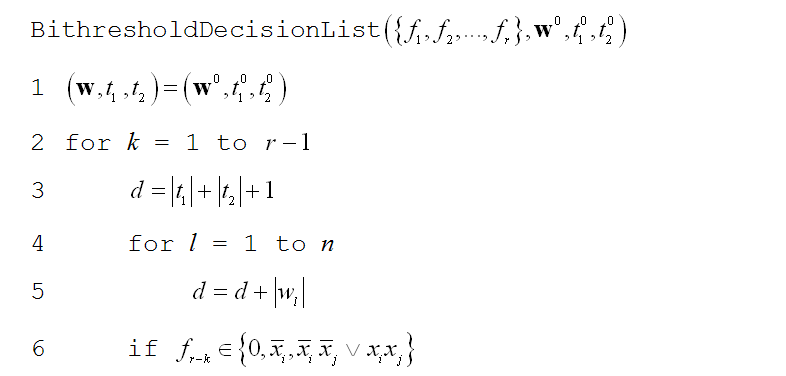 7
Learning Algorithm for Decision List
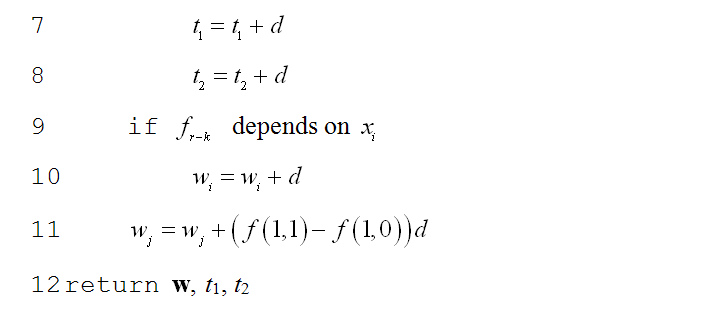 8
conclusions
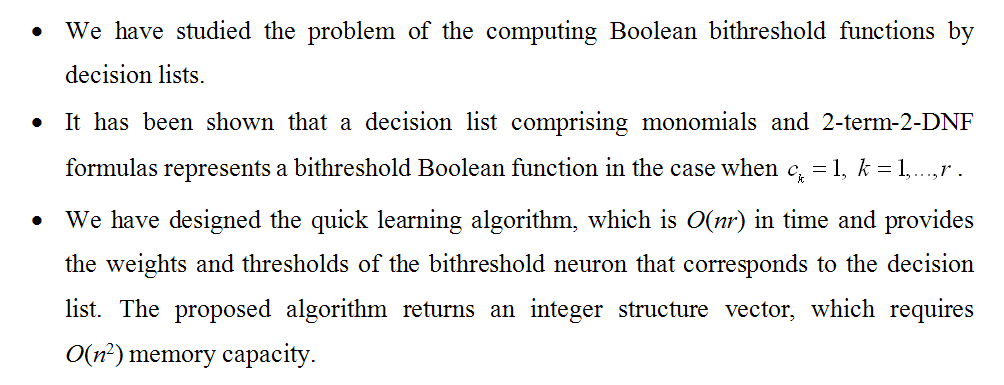 9
thank you for your attention